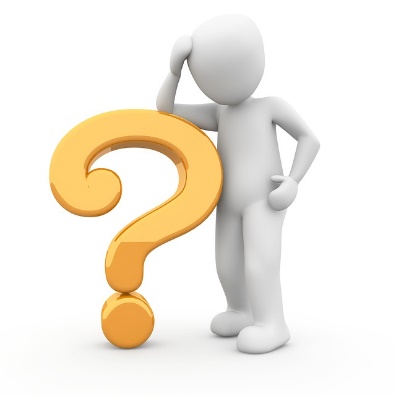 What Do We Think We Should Be 			 Doing in MicNova?
Better Investing Mission“Provide a program of sound investment information, education, and support that helps create successful, lifetime investors.”

Implicit/Draft MicNova Mission  “Provide a structure for                             members to share knowledge and develop     skills to:
Identify predictable growth stocks,
Buy them at attractive prices,
Create a diverse portfolio that beats the S&P 500 return, and
 Sell stocks that no longer meet our goals.

Survey/ Table Exercise: 
     Refine ideas for our                                  MicNova Mission and structure      ourselves to achieve it!
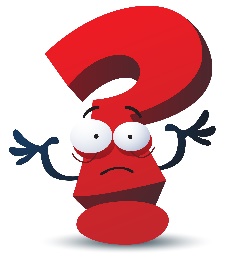 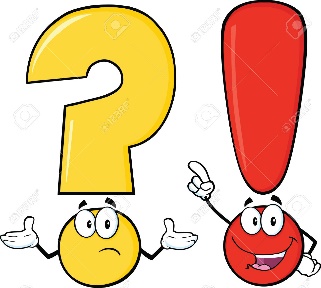